Міністерство освіти і науки УкраїниНаціональний технічний університет «Дніпровська політехніка»ІНСТИТУТ ЕЛЕКТРОЕНЕРГЕТИКИФАКУЛЬТЕТ ІНФОРМАЦІЙНИХ ТЕХНОЛОГІЙКафедра інформаційних технологій та комп’ютерної інженерії
Кваліфікаційна робота магістра

на тему «Комп’ютерна система відеоконтролю стрічкових конвеєрів вугільної шахти з детальним опрацьовуванням підсистеми проектування топології мережі»
Виконавець: Максимова А.І.
Керівник: проф. Цвіркун Л.І. 


2020
Мета і завдання дослідження. Метою роботи є обґрунтування параметрів комп’ютерної системи відеоконтролю стрічкових конвеєрів вугільної шахти з детальним опрацьовуванням підсистеми проектування топології мережі.

Для досягнення поставленої мети необхідно вирішити такі завдання:
- виконати аналіз існуючого обладнання на вугільних шахтах и ​​використовуваних систем відеоконтролю стрічкових конвеєрів вугільних шахт;
− виконати аналіз підсистем обробки інформації в комп’ютерних системах контролю;
− вивчити особливості побудови CAN-мереж;
− розробити структуру комп’ютерних систем відеоконтролю стрічкових конвеєрів з проробкою підсистеми проектування топології мережі;
− розробити комплекс програм підсистеми проектування топології мережі;
− провести експериментальні дослідження і обґрунтувати параметри комп'ютерної системи відеоконтролю.
Об'єкт дослідження - комп’ютерна системи відеоконтролю стрічкових конвеєрів вугільної шахти з підсистемою проектування топології мережі.
Предмет дослідження - процес проектування топології CAN-мережі вугільної шахти
Наукові положення:
1. Встановлено, що представлення структури мережі комп’ютерної системи контролю у вигляді дерева Штейнера дозволяє зменшити сумарну довжину ліній зв'язку на більш ніж 30%.

	Наукові результати:
1. Обґрунтовано використання дерева Штейнера для моделювання структури мережі комп’ютерної системи контролю, яке на відміну від бінарного дерева, в якому кожен вузол має один вхід і два виходи, дозволяє розробляти ієрархічні структури мереж, характерні для реальних вугільних шахт.
СХЕМА КОНВЕЄРНОГО ТРАНСПОРТУ ШАХТИ
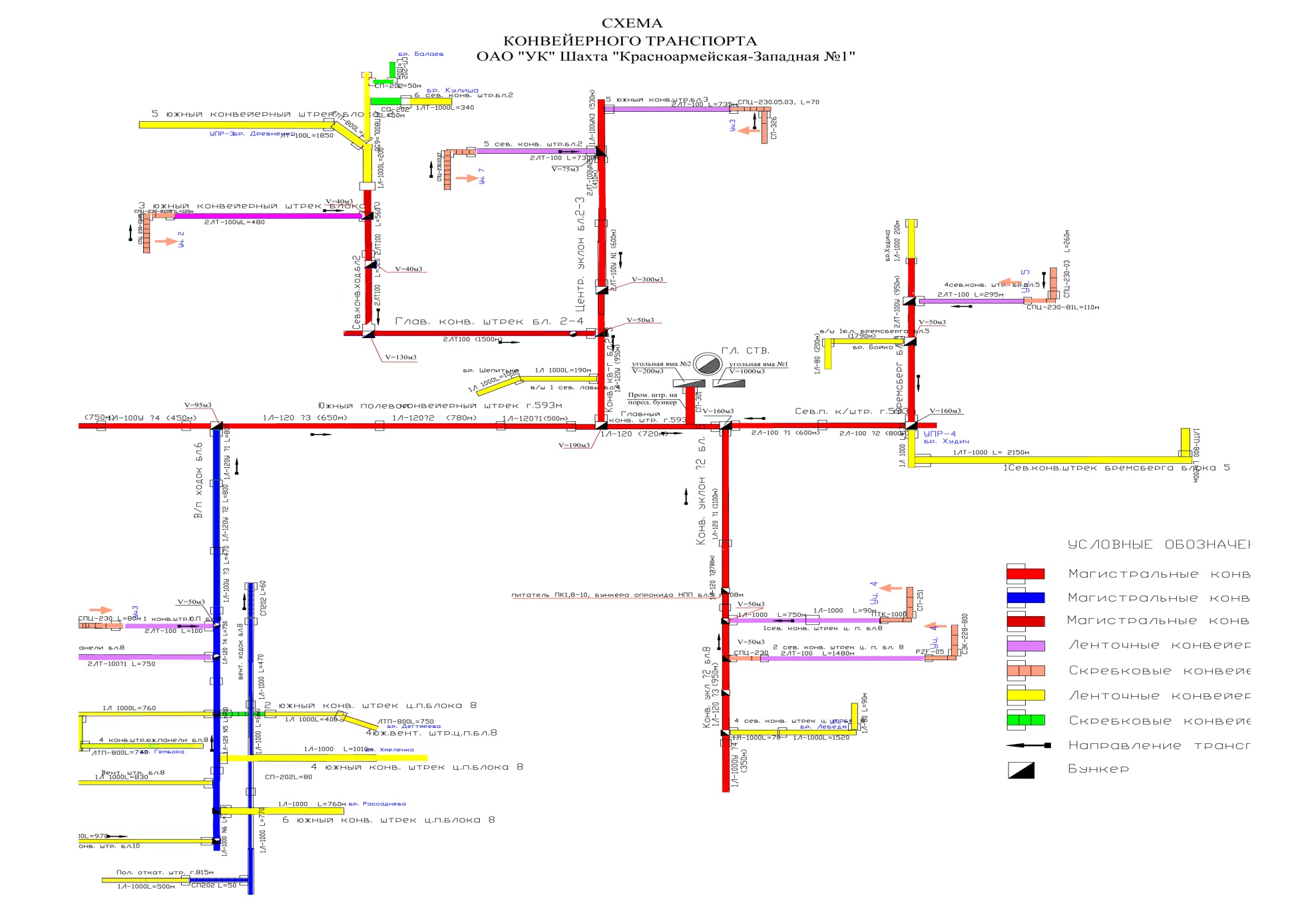 СТРУКТУРНА СХЕМА КОМП’ЮТЕРНОЇ СИСТЕМИ ВІДЕОКОНТРОЛЮ СТРІЧКОВИХ КОНВЕЄРІВ ВУГІЛЬНОЇ ШАХТИ
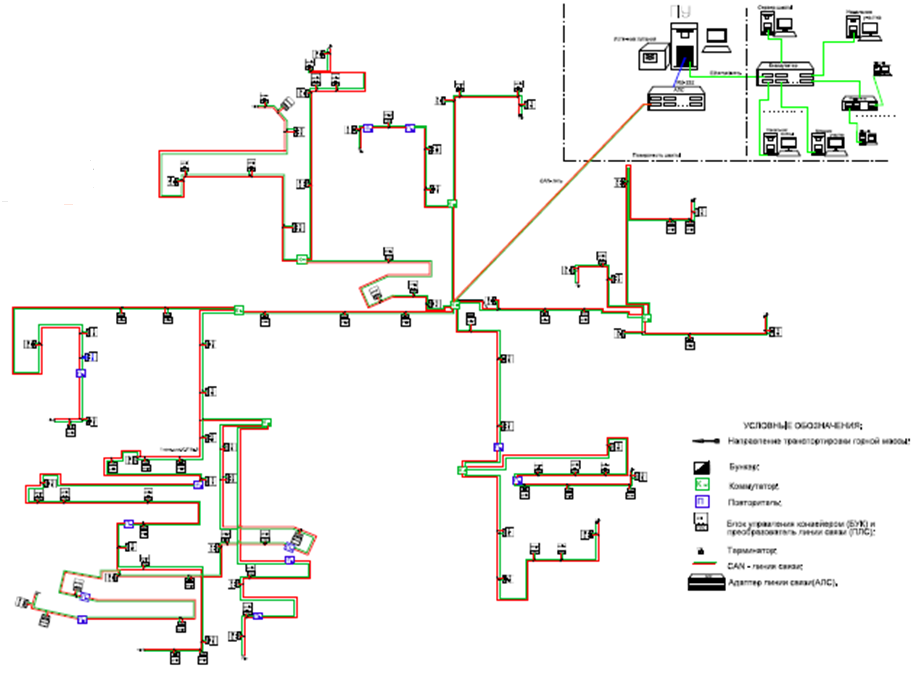 ФУНКЦІОНАЛЬНА СХЕМА КОМП’ЮТЕРНОЇ СИСТЕМИ ВІДЕОКОНТРОЛЮ КОНВЕЄРНИХ ЛІНІЙ (ВЕРХНІЙ РІВЕНЬ)
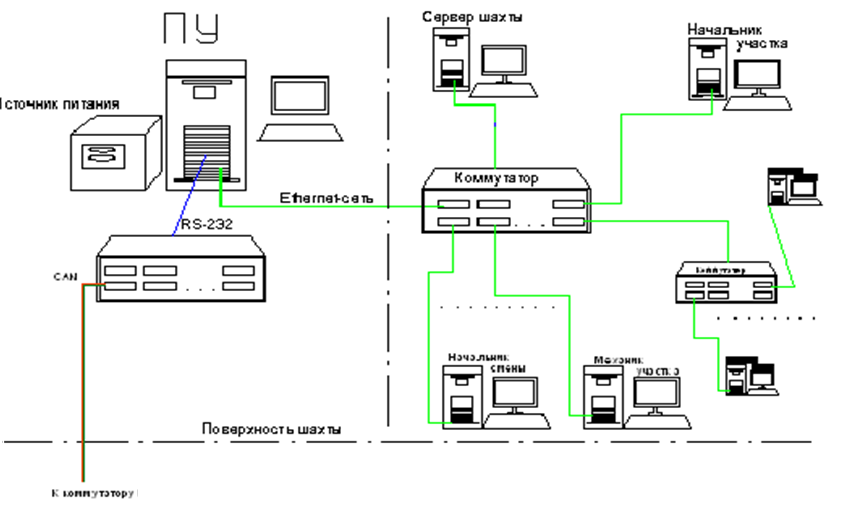 ПРИКЛАД ТОПОЛОГІЇ МЕРЕЖІ ДЛЯ ТОЧОК, РОЗТАШОВАНИХ У ВЕРШИНАХ РІВНОСТОРОННЬОГО ТРИКУТНИКА, ПРЯМОКУТНИКА І «СХОДІВ»
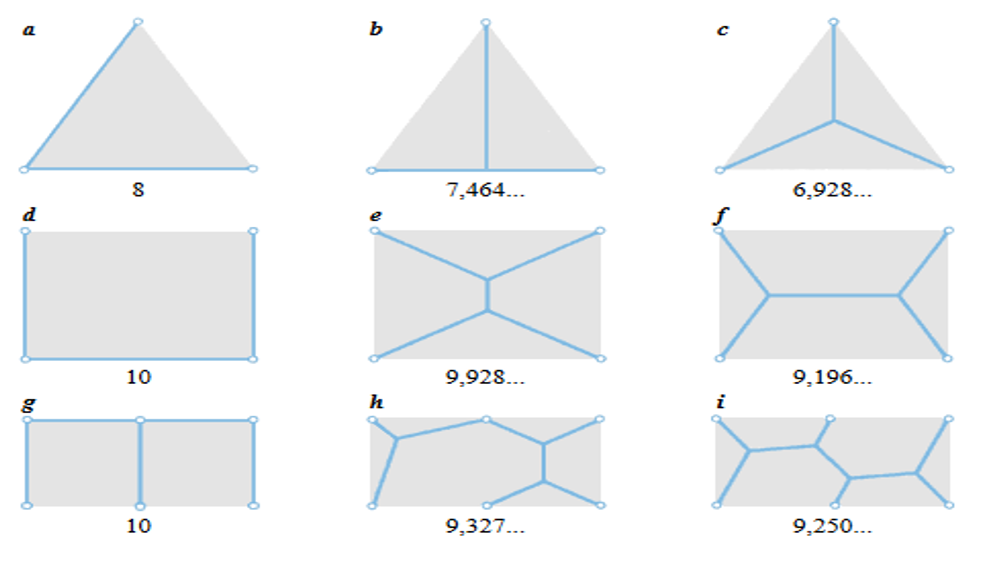 АЛГОРИТМ ЗАСТОСУВАННЯ ПРОГРАМИ ПРОЕКТУВАННЯ ТОПОЛОГІЇ КОМП’ЮТЕРНОЇ СИСТЕМИ ВІДЕОКОНТРОЛЮ СТРІЧКОВИХ КОНВЕЄРІВ
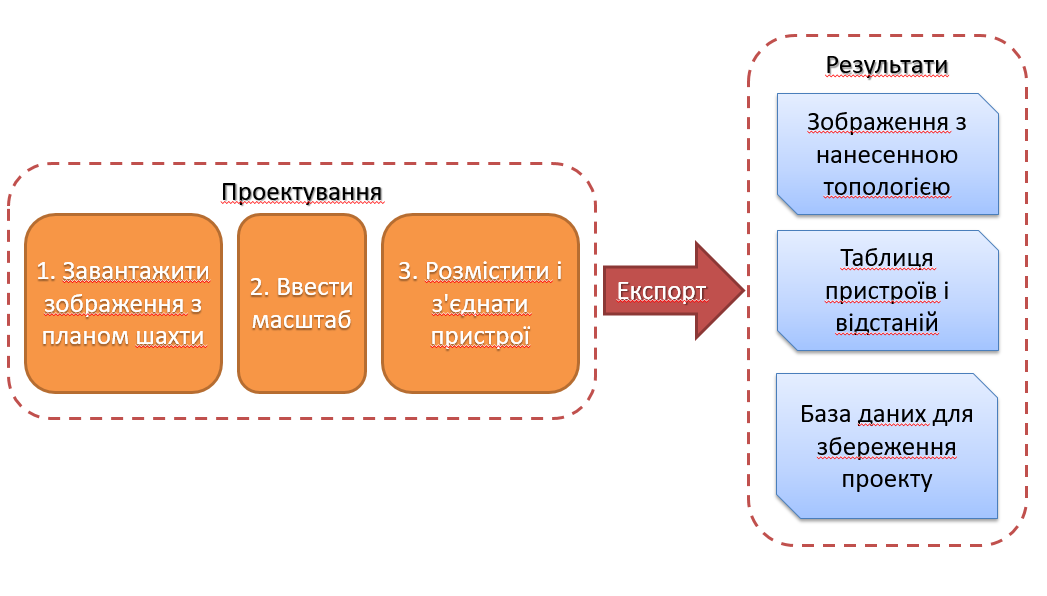 ЗАСТОСУВАННЯ ПРОГРАМИ ПРОЕКТУВАННЯ ТОПОЛОГІЇ:з’єднання з використанням дерева Штейнера
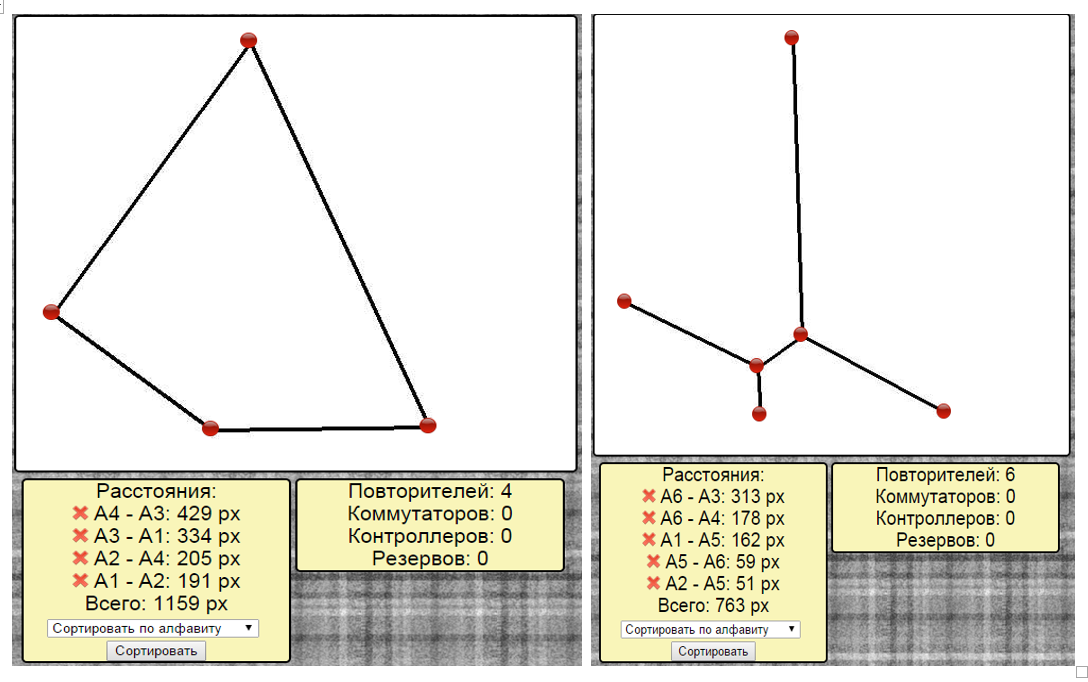 РЕЗУЛЬТАТИ ДОСЛІДЖЕННЯ ЗАСТОСУВАННЯ ПРОГРАМИ ПРОЕКТУВАННЯ ТОПОЛОГІЇ
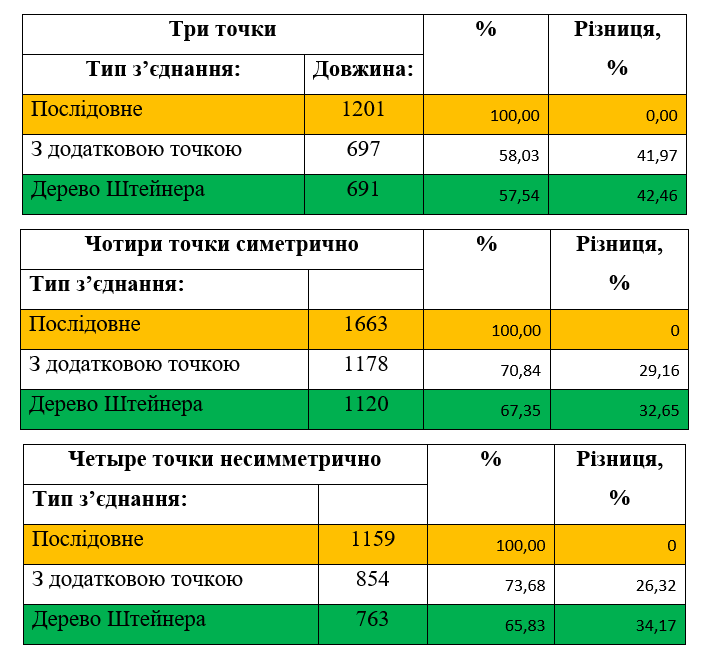 ВИСНОВКИ
Атестаційна робота є завершеною науковою роботою, в якій вирішена науково-практична задача ефективного відеоконтролю стрічкових конвеєрів в умовах вугільної шахти, необхідна для більш ефективного використання енергоресурсів і підвищення зручності спостереження за системою конвеєрних маршрутів.	
     Основні висновки і результати роботи полягають у наступному:
1. Проведено аналіз існуючого обладнання на вугільних шахтах і ​​використовуваних систем відеоконтролю стрічкових конвеєрів вугільних шахт.
2. Вивчено особливості побудови CAN-мереж.
3. Досліджено методи контролю стрічкових конвеєрів , що показало можливість побудови комп’ютерної системи відеоконтролю технологічного процесу на основі локальної CAN-мережі.
4. Обґрунтовано параметри комп’ютерної системи відеоконтролю стрічкових конвеєрів вугільної шахти з опрацюванням підсистеми проектування топології мережі».
5. Розроблено програмне забезпечення підсистеми проектування топології мережі.